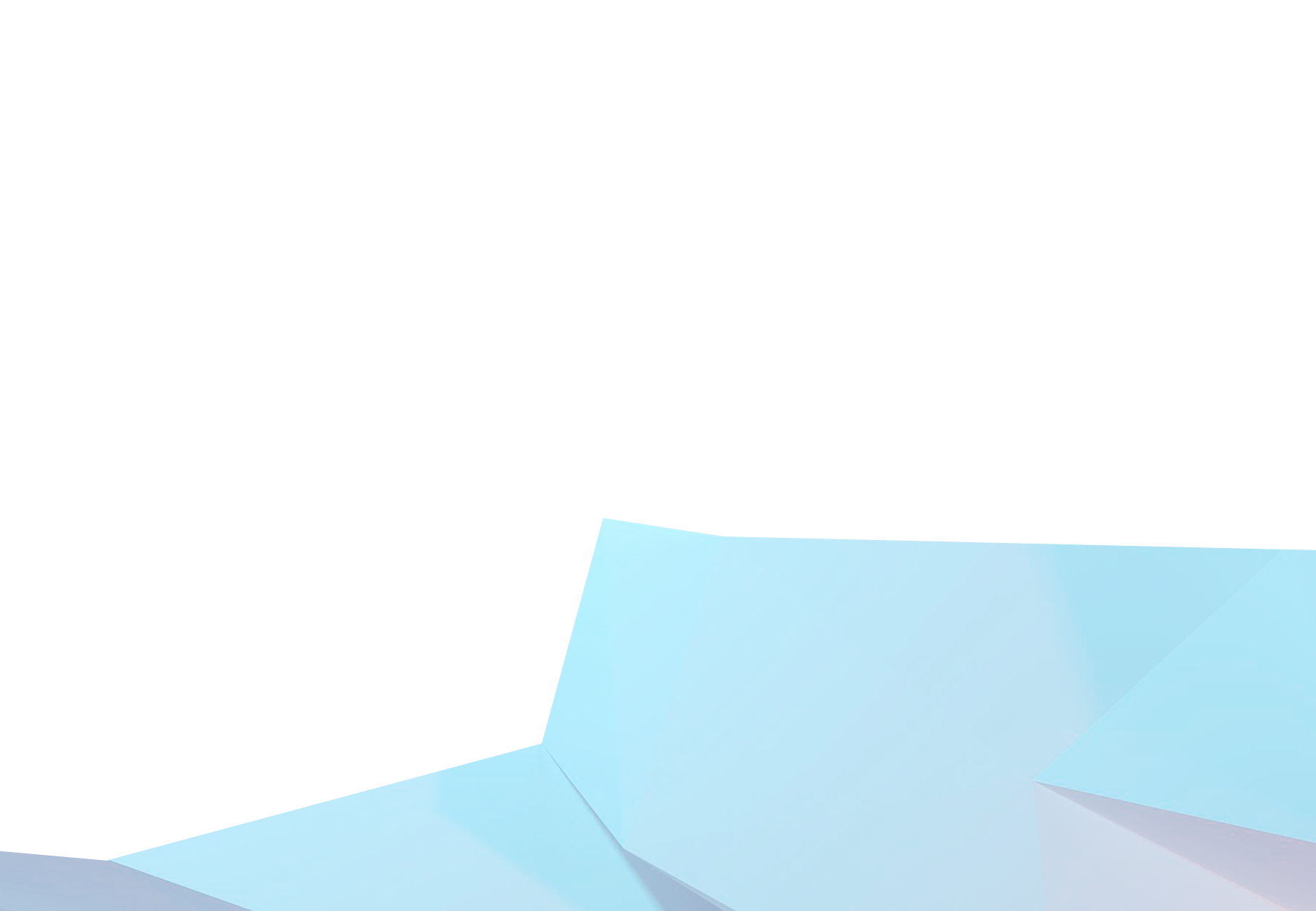 Региональные порталы дополнительного образования как элемент образовательное системы региона
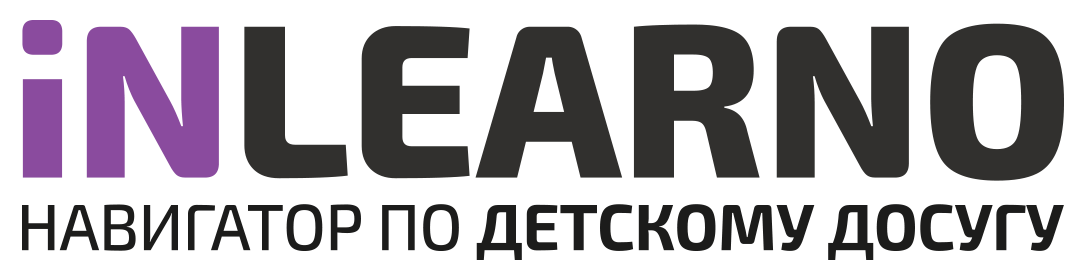 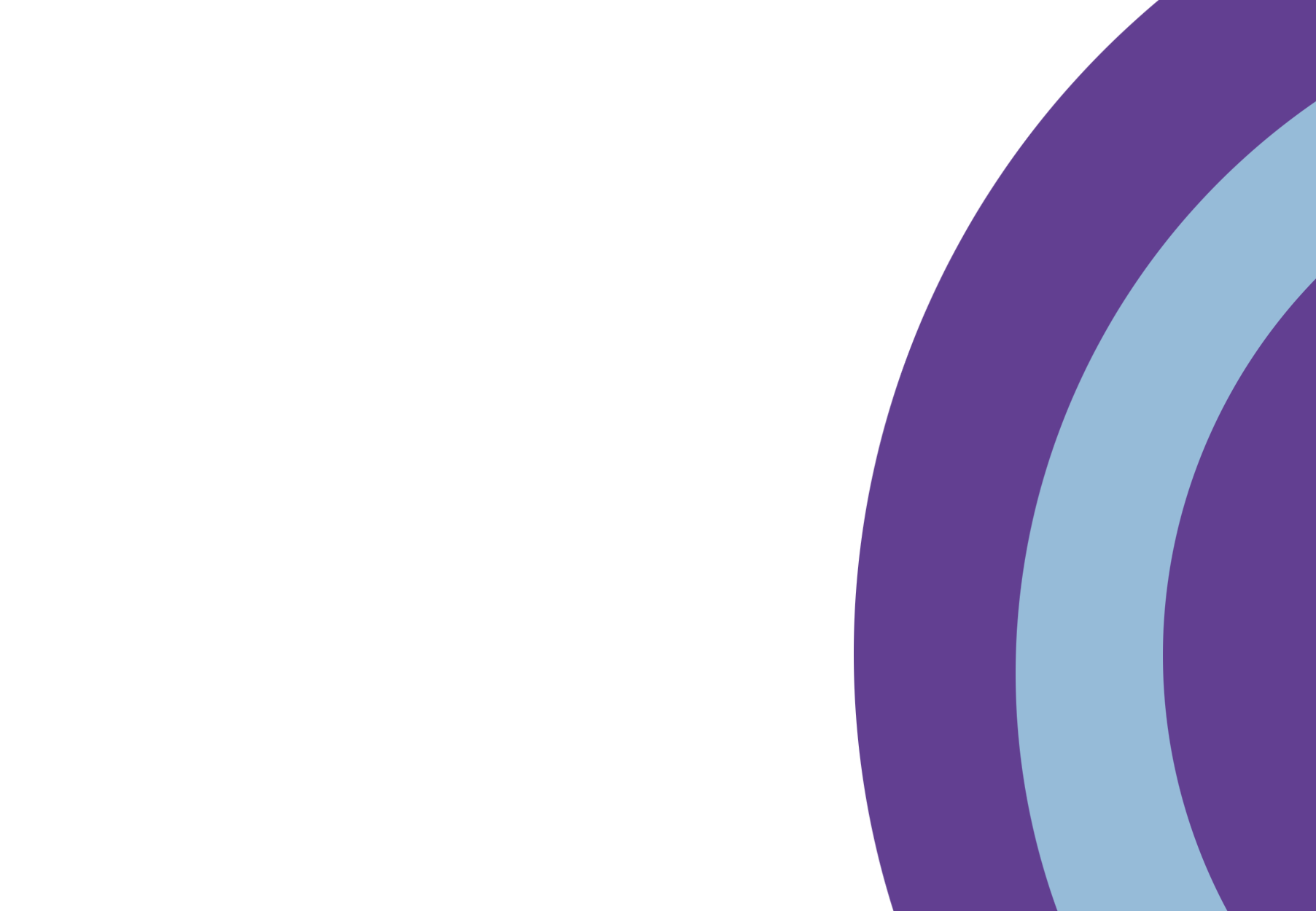 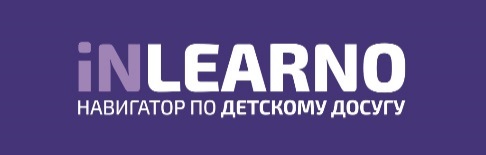 info@inlearno.ru
+7 (495) 255-32-02
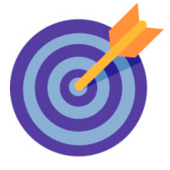 Что такое Inlearno?
Система бронирования экскурсий для классов. Отдельно на нашем решении создан Портал кружкового движения для АСИ.

- Опыт 4 года.- 45000 зарегистрированных пользователей.
- 9800 программ и мероприятий.
- 1050 организаторов программ.
- 15000 выполненных заказов.
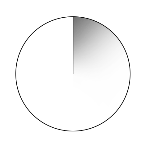 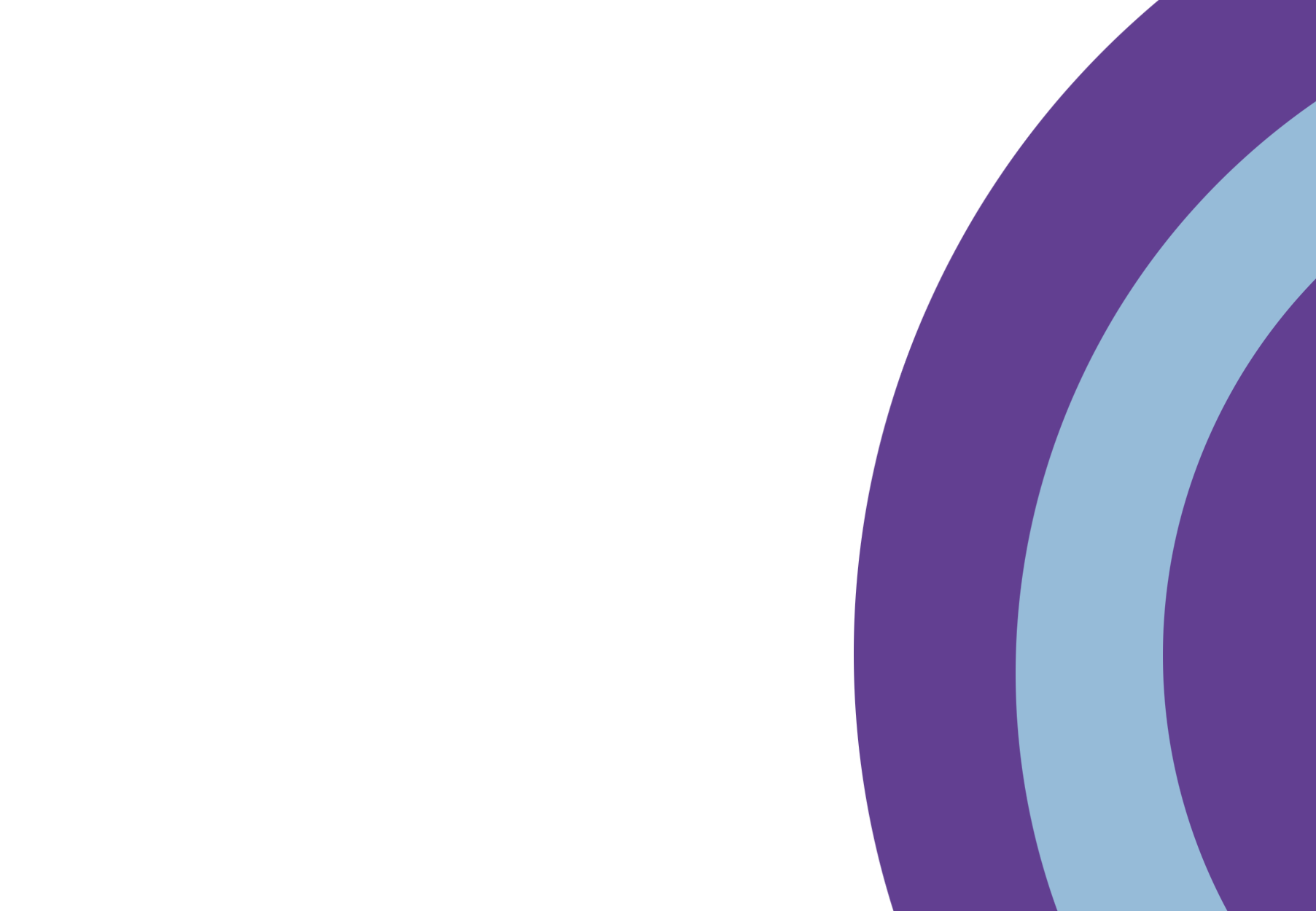 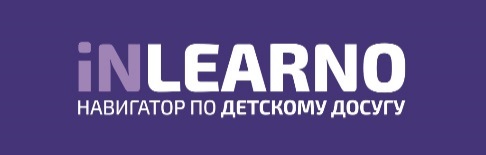 info@inlearno.ru
+7 (495) 255-32-02
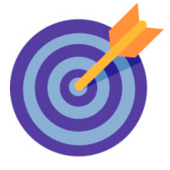 Что такое Региональный портал дополнительного образования?
Это информационная система состоящая из двух основных частей:

1. Пользовательская часть – сайт;

2. Административная часть – система управления информационной системой.
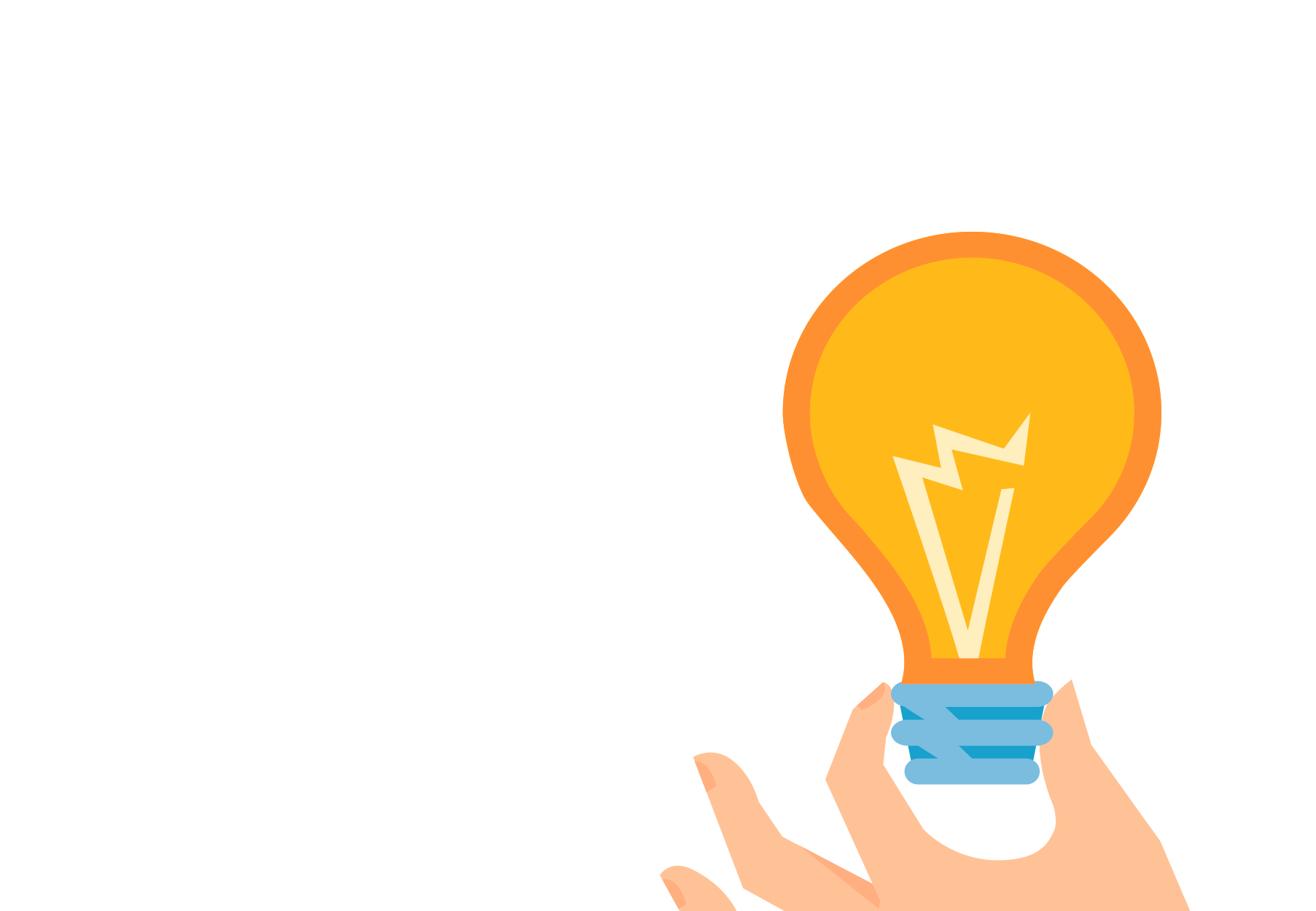 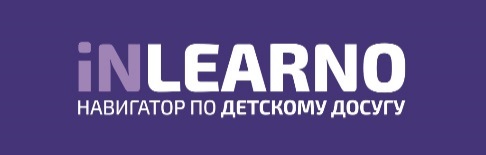 info@inlearno.ru
+7 (495) 255-32-02
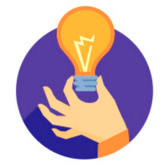 Функции сайта
1. Поиск организаций допобразования, поиск программ и мероприятий, индивидуальные рекомендации. 

2. Новости, методические материалы, нормативные акты.

3. Личный кабинет пользователя.
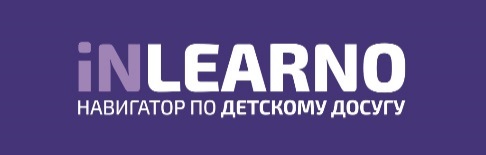 info@inlearno.ru
+7 (495) 255-32-02
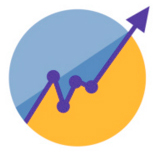 Как это выглядит. Каталог
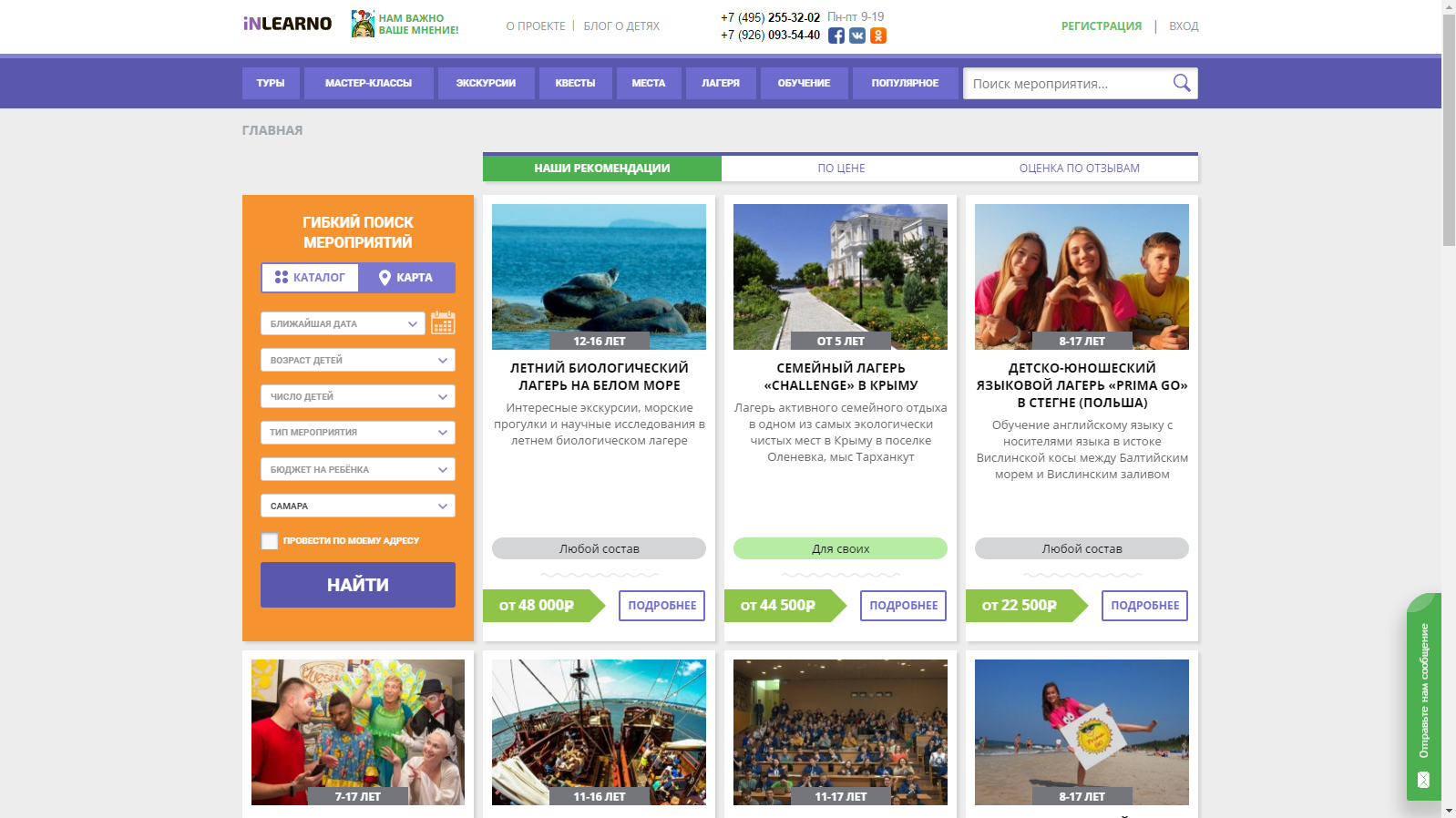 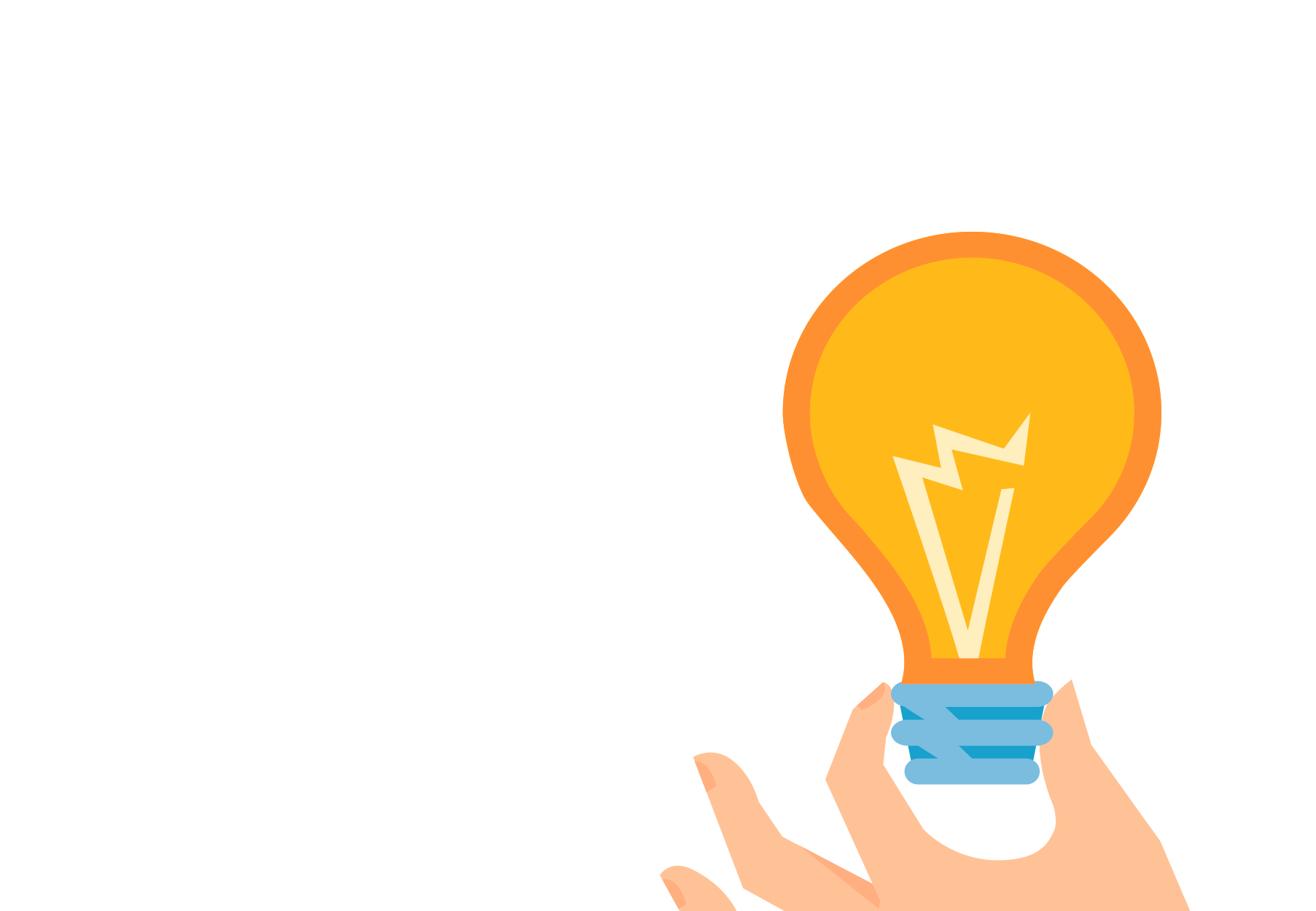 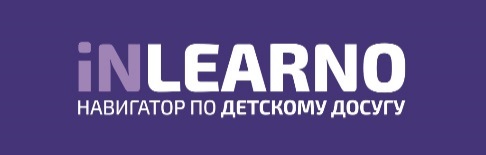 info@inlearno.ru
+7 (495) 255-32-02
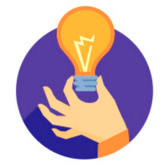 Функции системы управления порталом
1. Личный кабинет организации допобразования. 

2. Личный кабинет администратора портала.

3. Публикация программ и мероприятий.

4. Работа с заявками на предварительную запись.

5. Оценка качества программ и мероприятий

6. Аналитика и отчеты
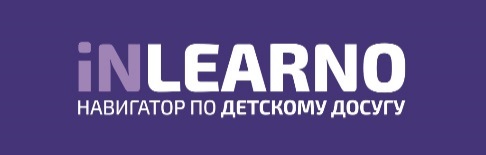 info@inlearno.ru
+7 (495) 255-32-02
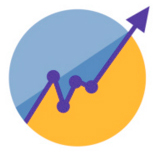 Примеры
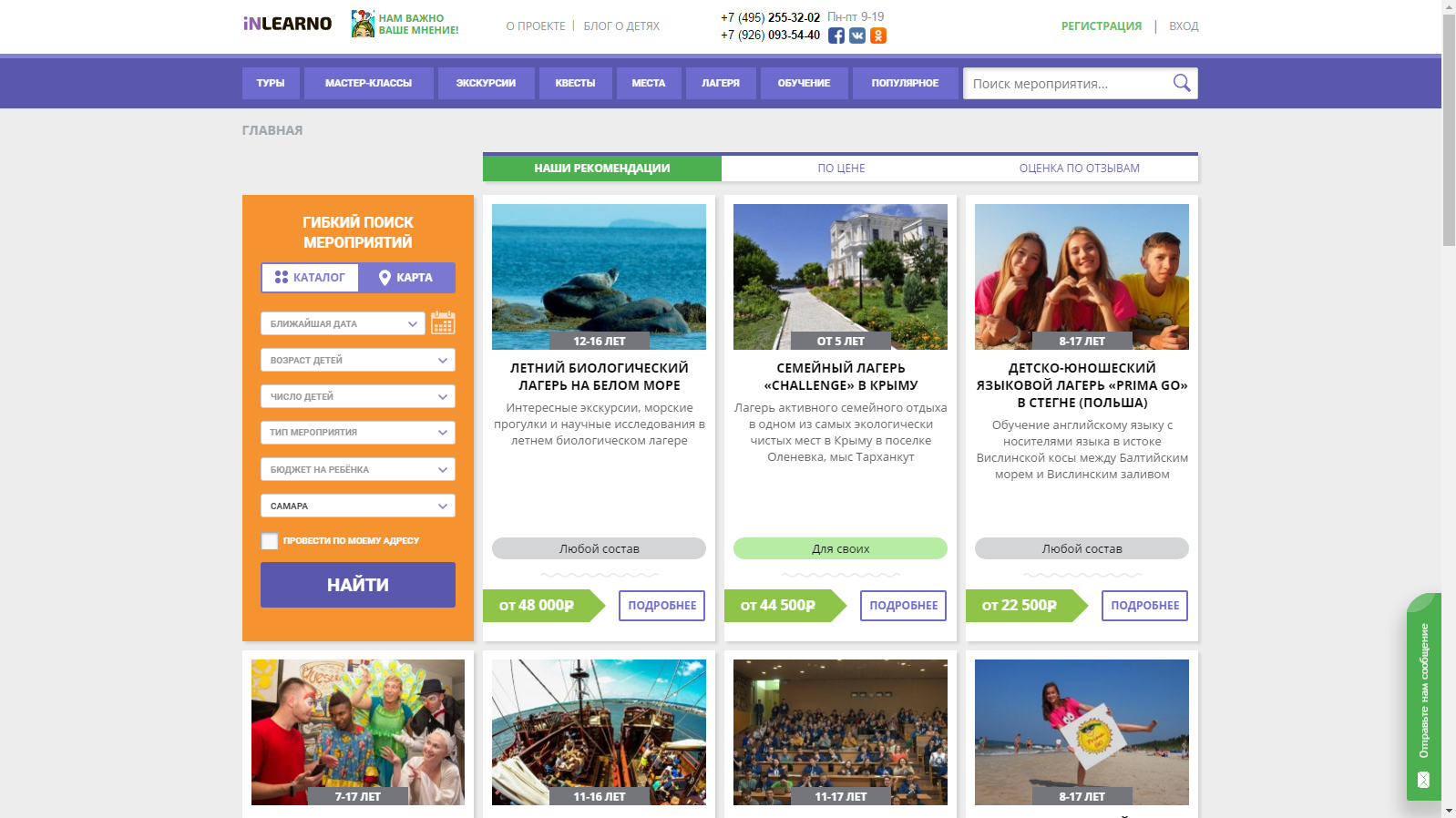 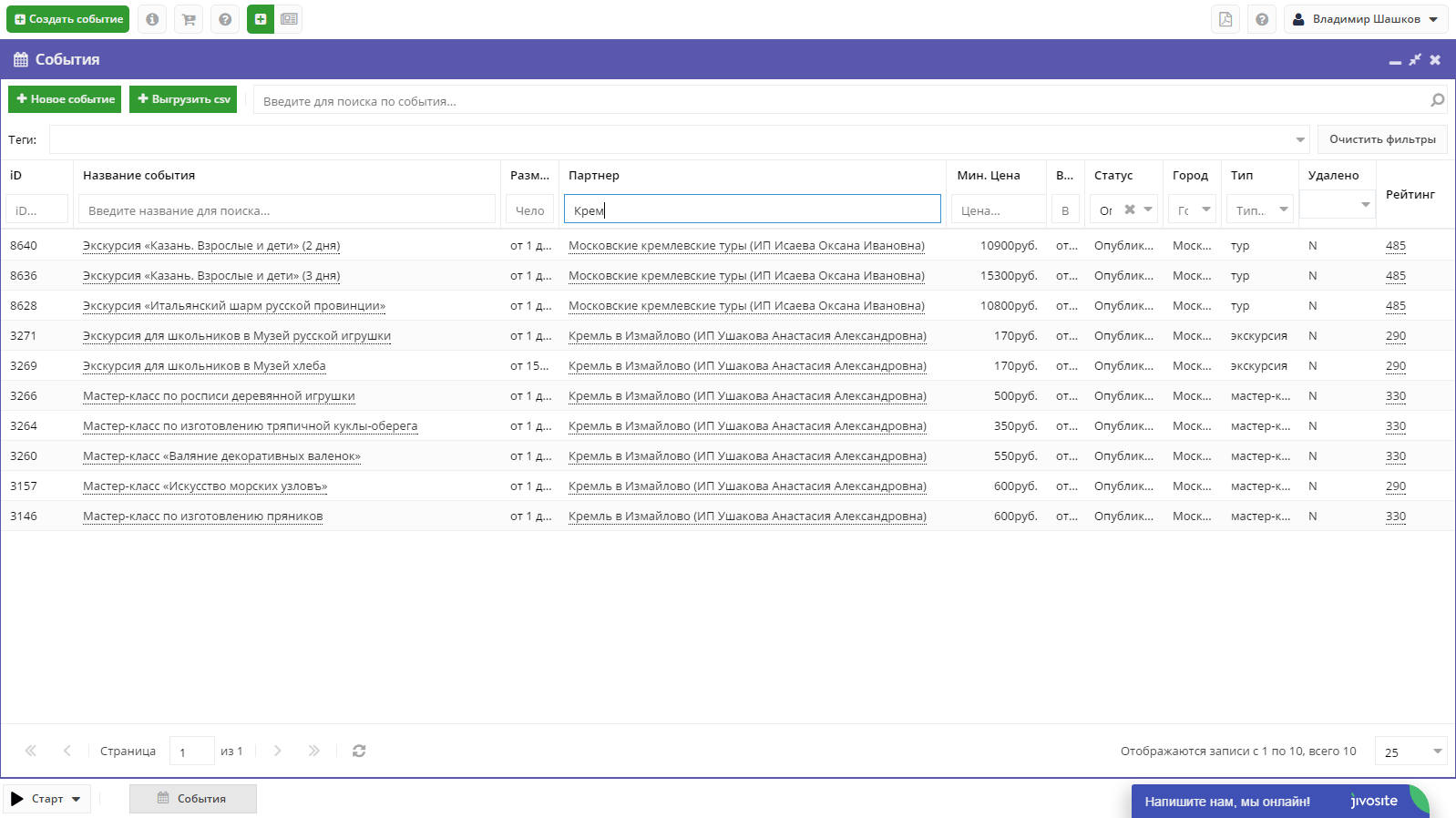 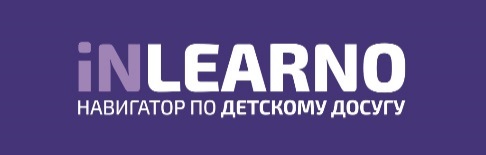 info@inlearno.ru
+7 (495) 255-32-02
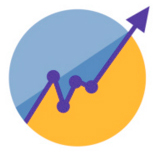 Примеры
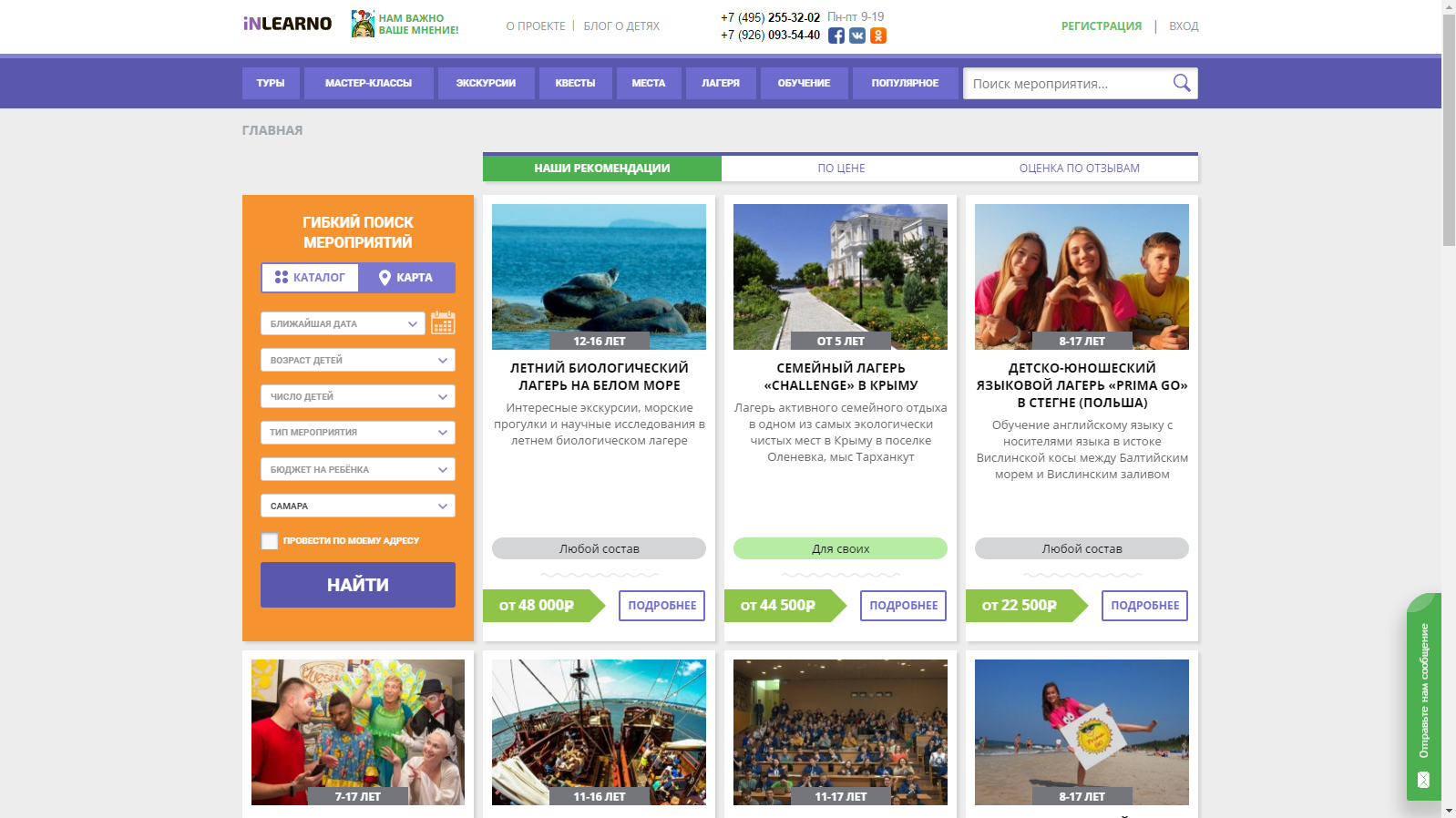 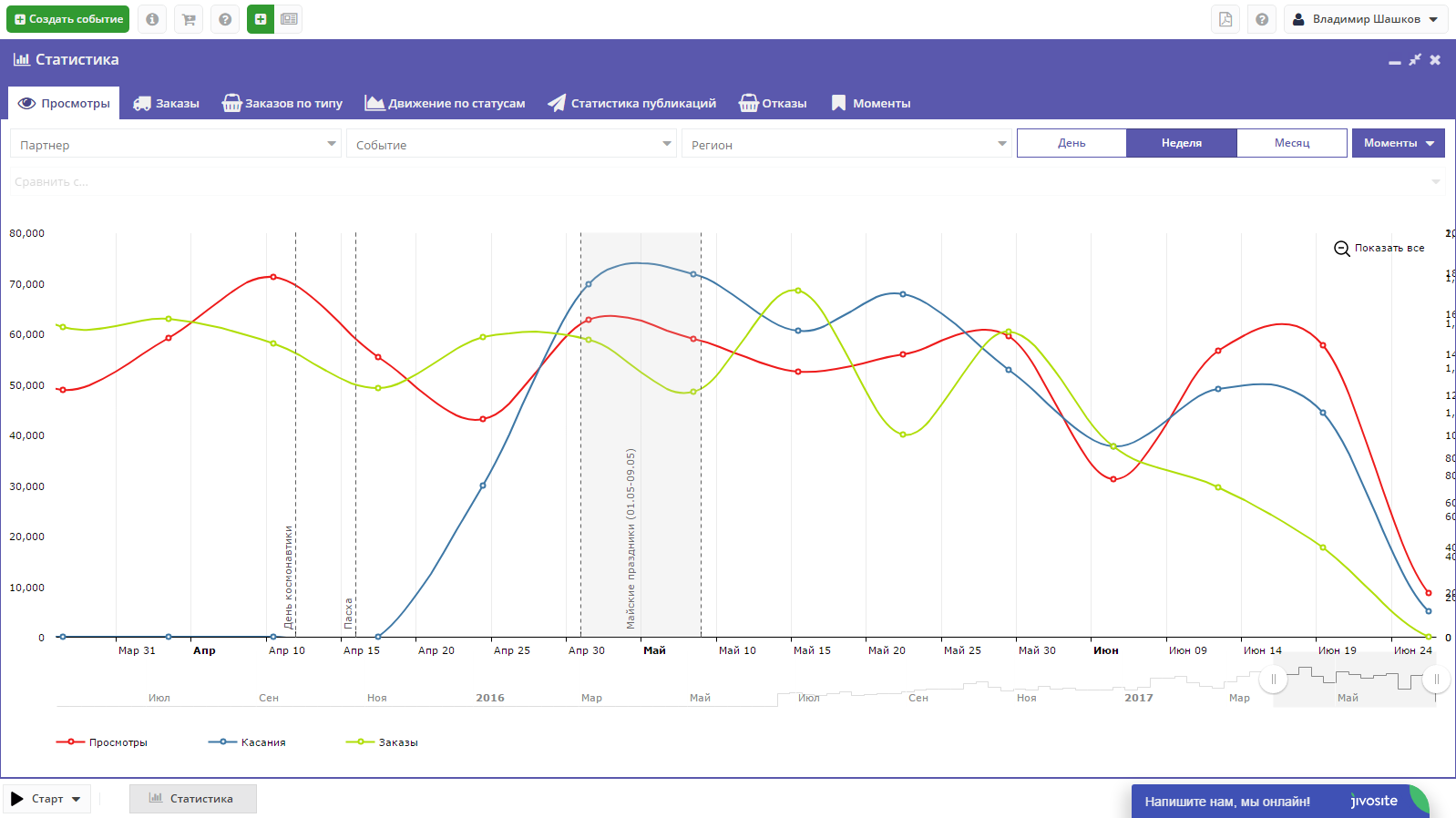 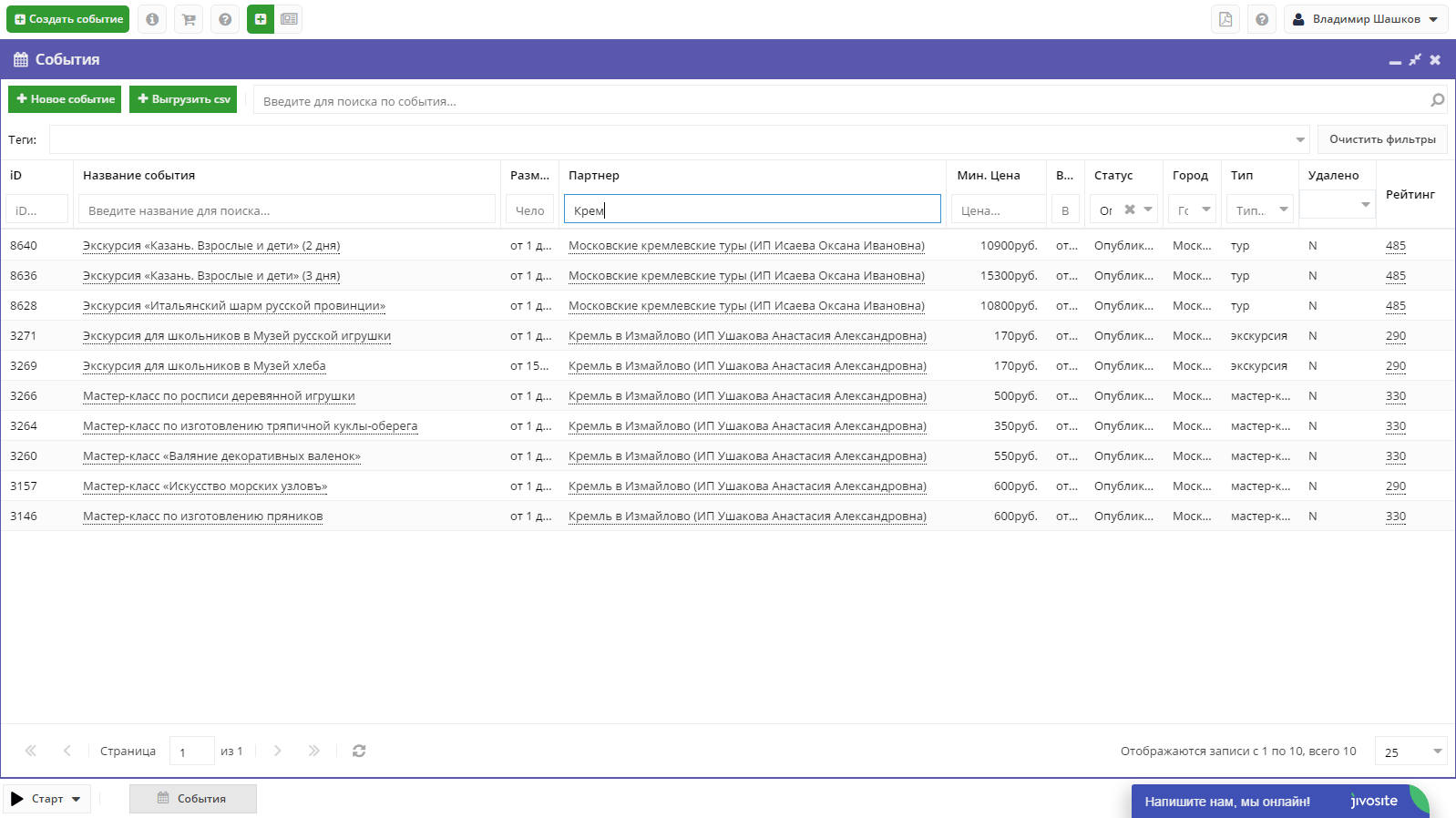 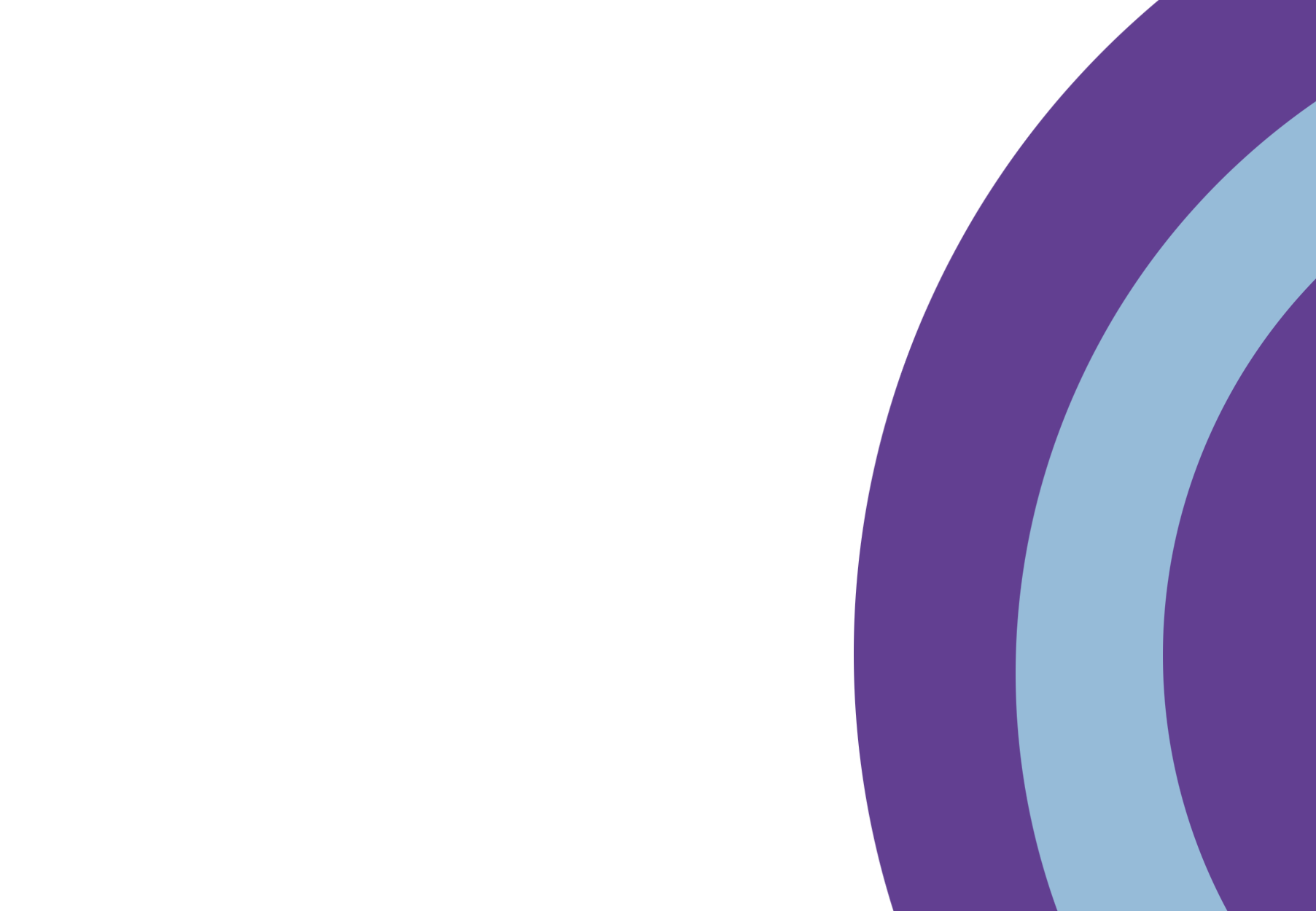 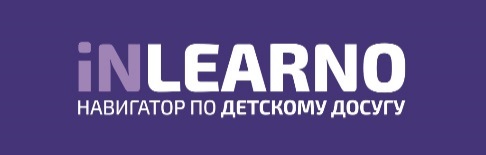 info@inlearno.ru
+7 (495) 255-32-02
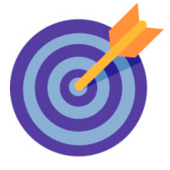 Зачем региону нужен портал?
Информирование населения о программах и мероприятиях дополнительного образования.
Агрегирование информации о программах и мероприятиях для принятия управленческих решений.
Исполнение требований прописанных в Плане реализации приоритетного проекта доступности дополнительного образования.
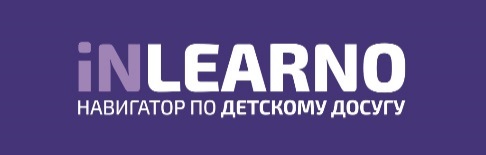 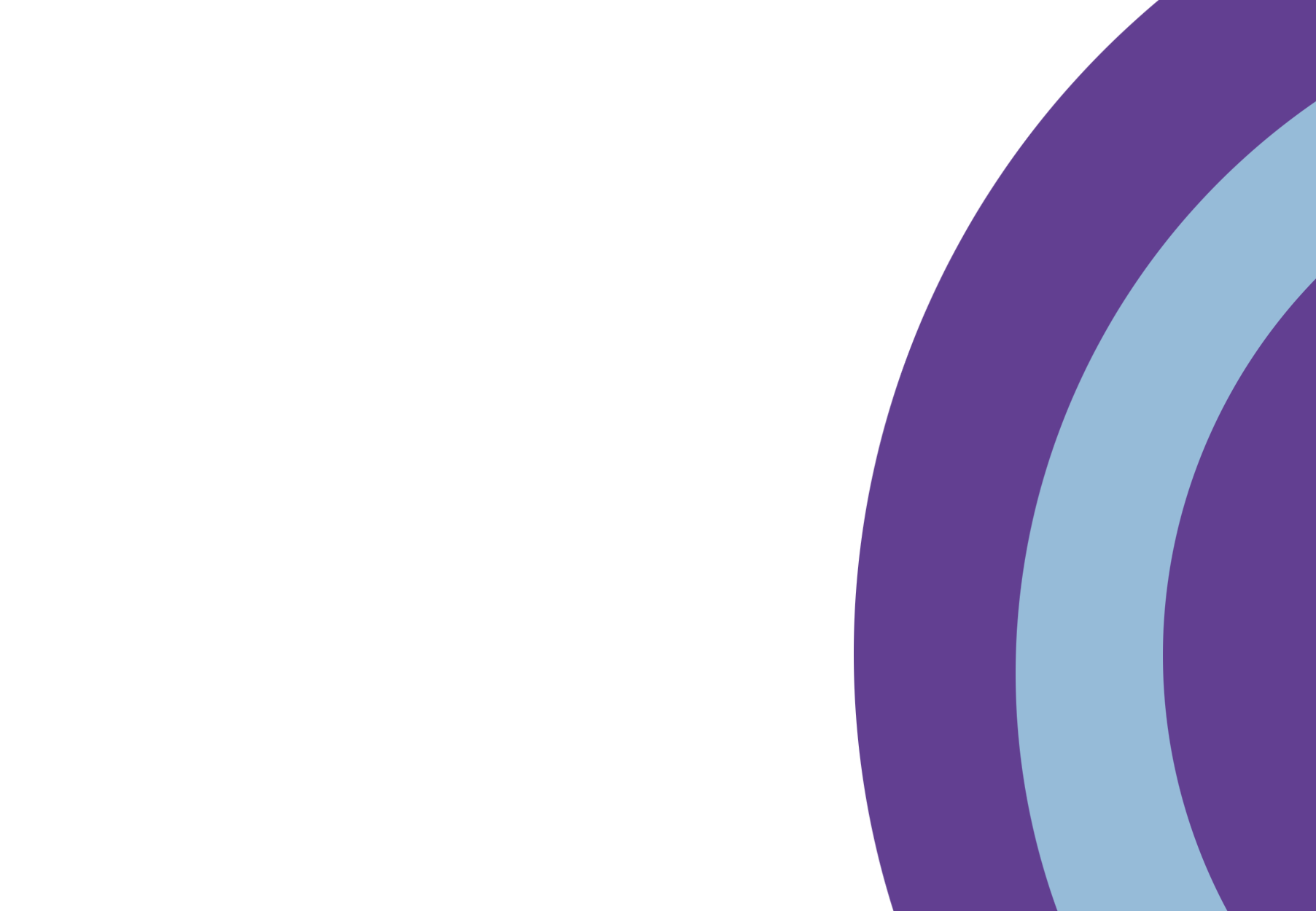 info@inlearno.ru
+7 (495) 255-32-02
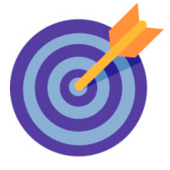 Встраивание в образовательную систему региона
Интеграция с информационными системами региона (Контингент, Сетевой город и других). Передача данных в дневники с индивидуальными предложениями.
Интеграция с системой оценки качества программ дополнительного образования или ее разработка на основе портала.
Внедрение передовых методик: сетевое взаимодействие, оценка качества.
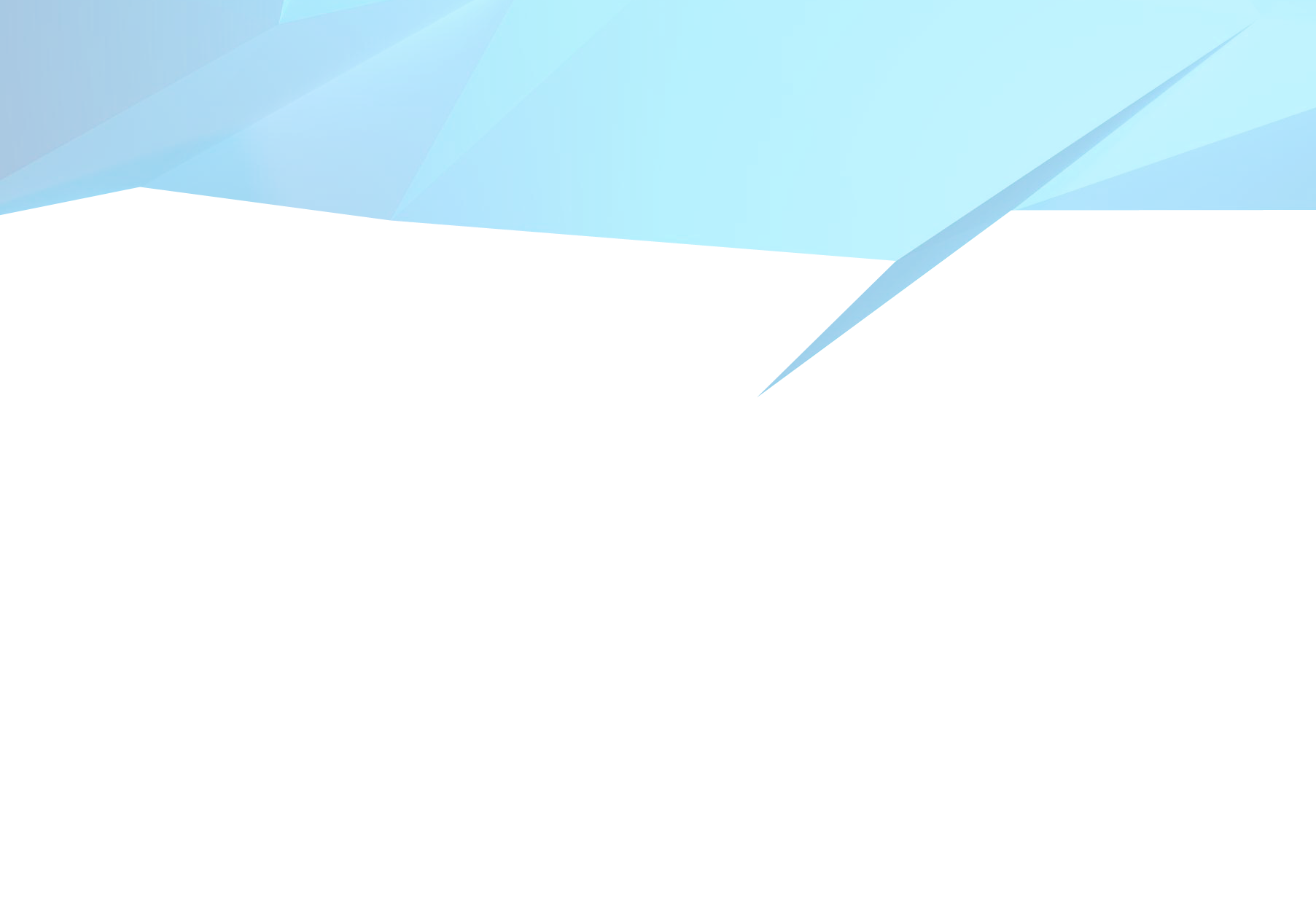 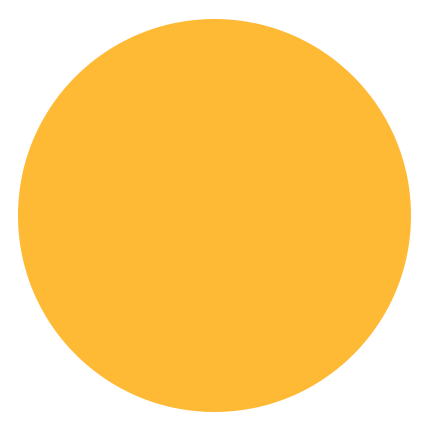 Спасибо завнимание!
Владимир Шашков+7 (926) 093-55-56
mail@inlearno.ru